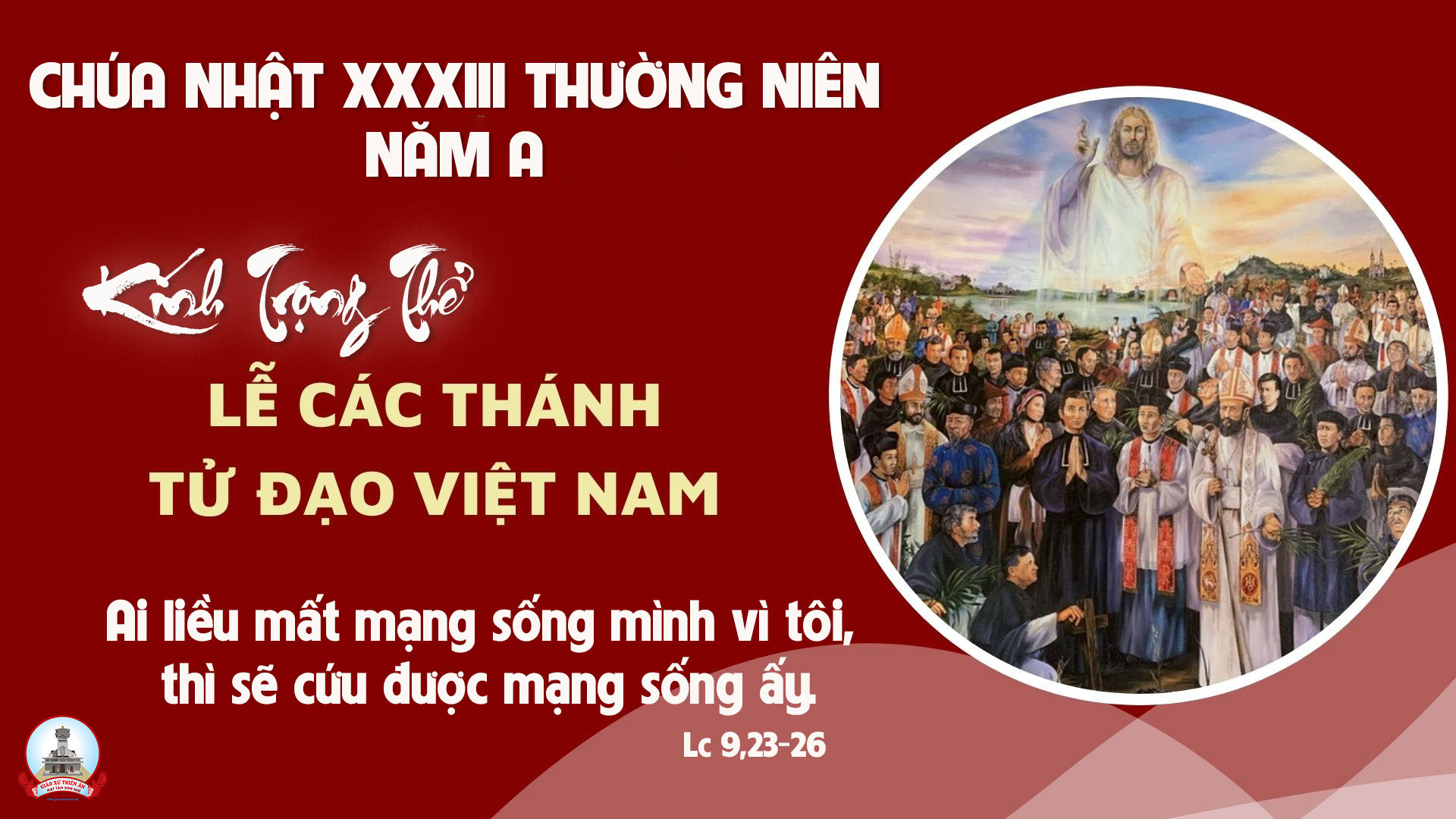 TẬP HÁT CỘNG ĐOÀN
Đk: Ai nghẹn ngào ra đi gieo giống, mùa gặt mai sau khấp khởi mừng.
Tk1: Từ Si-on khi được Chúa dẫn về, ta ngỡ ngàng tựa trong giấc mơ. Tiếng cười rộn rã đôi môi, lời hoan ca vang rền cửa miệng.
Đk: Ai nghẹn ngào ra đi gieo giống, mùa gặt mai sau khấp khởi mừng.
Alleluia - Alleluia:
Phúc cho ai chịu bách hại vì chính đạo, vì Nước Trời là của họ.
Alleluia …
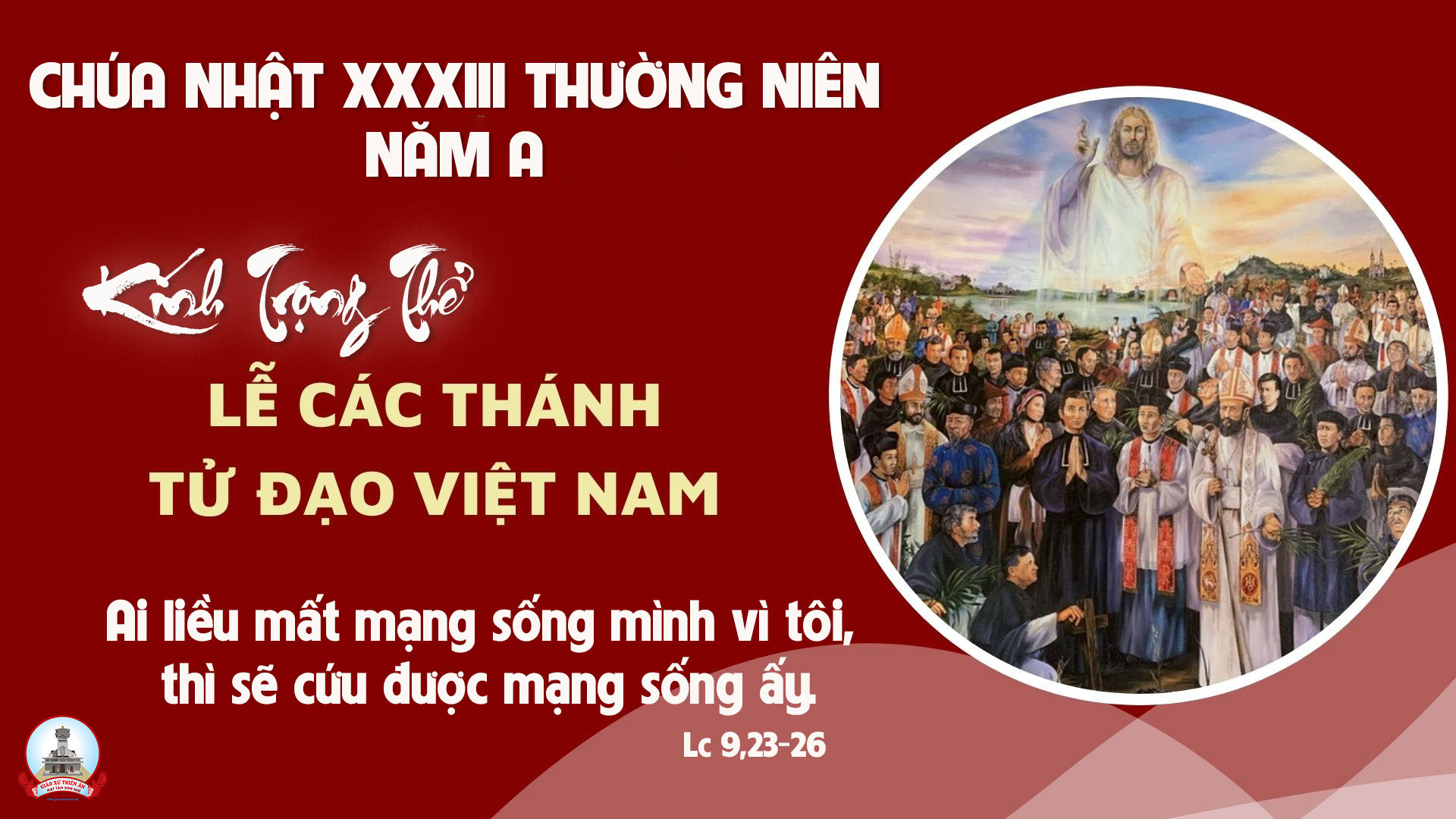 Ca Nhập LễAnh Hùng Việt NamKim Long
Đk: Nhạc chiến thắng vang dậy rền trời. Dòng máu thắm tô đẹp cuộc đời còn lưu danh thiên thu. Đây những anh hùng Việt Nam trung thành theo bước Chúa Giê-su. Gươm đao thêm dũng chí nhục hình thêm can cường, từng lớp lớp tiến lên pháp trường.
Tk1: Hân hoan khi lao tù mừng rỡ lúc gươm vung. Nguyện theo Chúa đến cùng dù thịt tan xương nát. Bao nhiêu gian nan khốn khó dệt thành chiến thắng quang vinh. Triều thiên thánh Tử Đạo lấp lánh soi thiên đình.
Đk: Nhạc chiến thắng vang dậy rền trời. Dòng máu thắm tô đẹp cuộc đời còn lưu danh thiên thu. Đây những anh hùng Việt Nam trung thành theo bước Chúa Giê-su. Gươm đao thêm dũng chí nhục hình thêm can cường, từng lớp lớp tiến lên pháp trường.
Tk2: Đi gieo trong châu lệ về chiến thắng reo vui. Hạt hư thối chôn vùi rầy trổ sinh hoa trái. Bao con dân nay biết Chúa nhờ dòng máu rắc gieo xưa. Và ca khúc khải hoàn sẽ tiếp liên vang hòa.
Đk: Nhạc chiến thắng vang dậy rền trời. Dòng máu thắm tô đẹp cuộc đời còn lưu danh thiên thu. Đây những anh hùng Việt Nam trung thành theo bước Chúa Giê-su. Gươm đao thêm dũng chí nhục hình thêm can cường, từng lớp lớp tiến lên pháp trường.
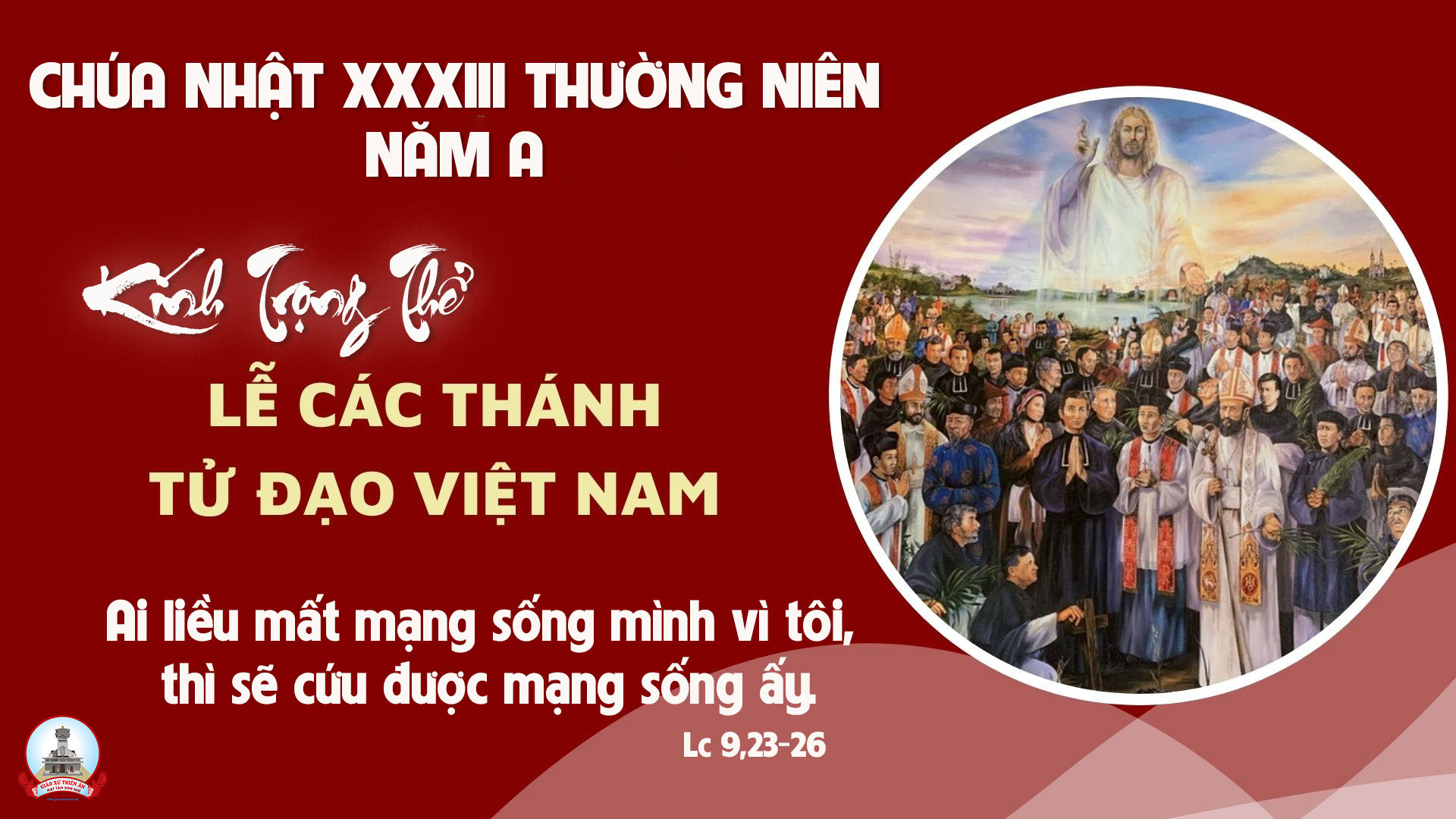 KINH VINH DANH
Chủ tế: Vinh danh Thiên Chúa trên các tầng trời.A+B: Và bình an dưới thế cho người thiện tâm.
A: Chúng con ca ngợi Chúa.
B: Chúng con chúc tụng Chúa. A: Chúng con thờ lạy Chúa. 
B: Chúng con tôn vinh Chúa.
A: Chúng con cảm tạ Chúa vì vinh quang cao cả Chúa.
B: Lạy Chúa là Thiên Chúa, là Vua trên trời, là Chúa Cha toàn năng.
A: Lạy con một Thiên Chúa,            Chúa Giêsu Kitô.
B: Lạy Chúa là Thiên Chúa, là Chiên Thiên Chúa là Con Đức Chúa Cha.
A: Chúa xóa tội trần gian, xin thương xót chúng con.
B: Chúa xóa tội trần gian, xin nhậm lời chúng con cầu khẩn.
A: Chúa ngự bên hữu Đức Chúa Cha, xin thương xót chúng con.
B: Vì lạy Chúa Giêsu Kitô, chỉ có Chúa là Đấng Thánh.
Chỉ có Chúa là Chúa, chỉ có Chúa là đấng tối cao.
A+B: Cùng Đức Chúa Thánh Thần trong vinh quang Đức Chúa Cha. 
Amen.
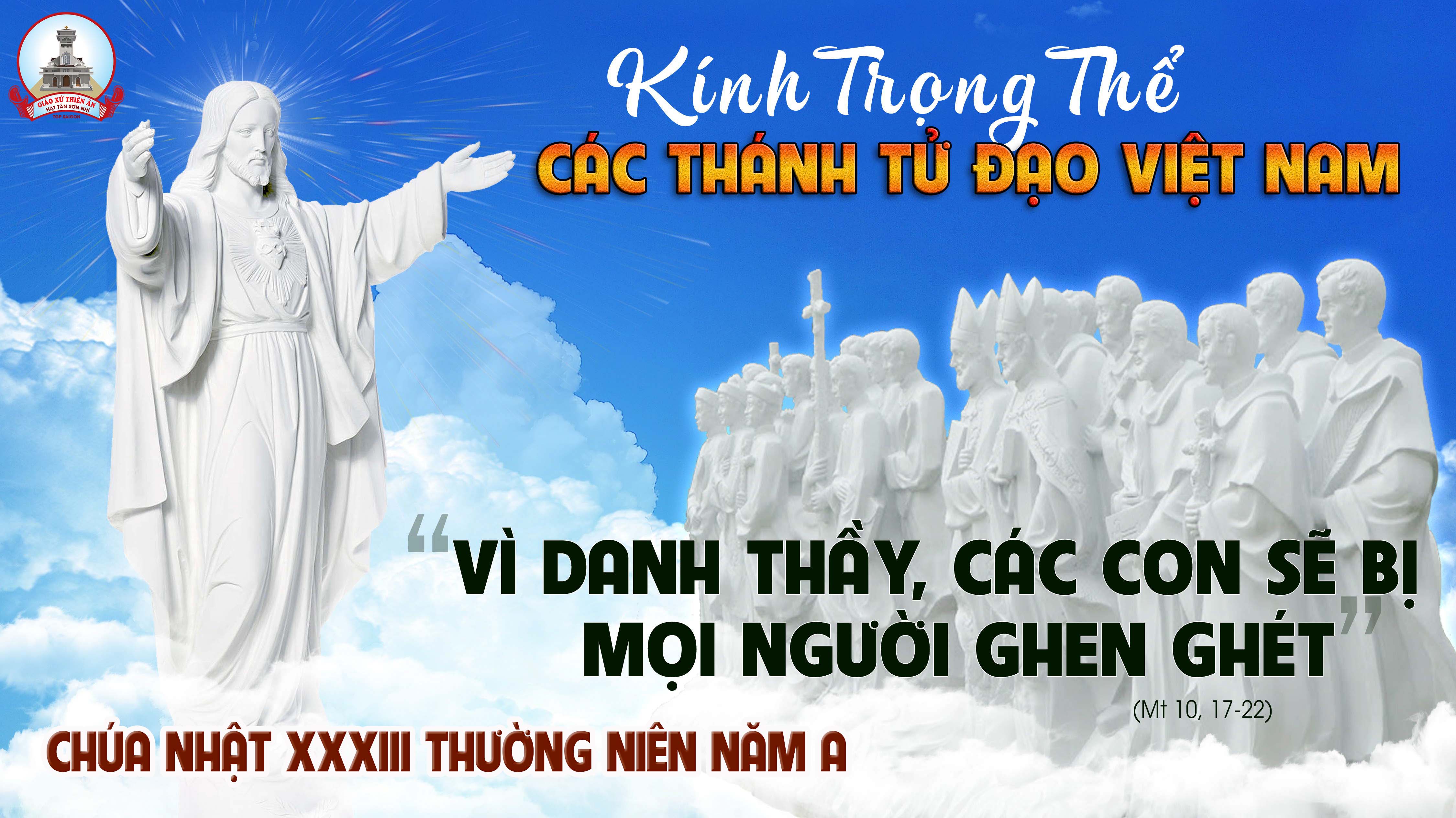 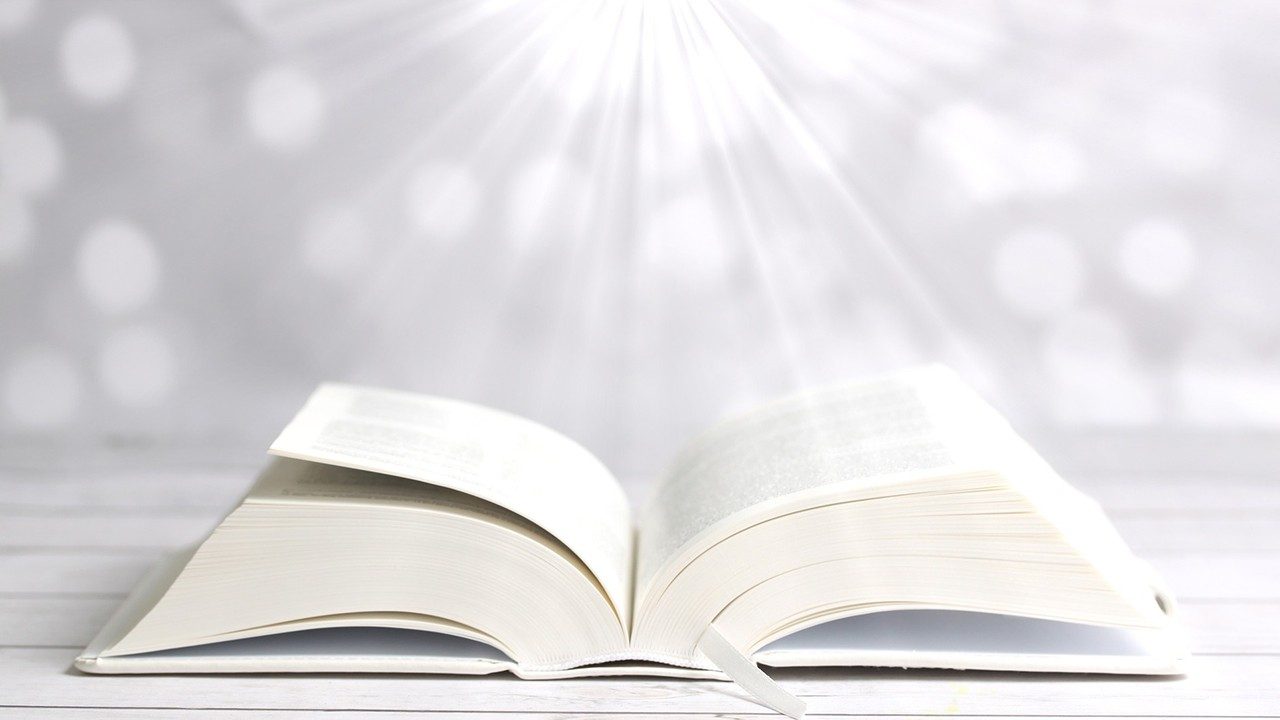 Bài đọc 1.
Bài trích sách Ma-ca-bê quyển thứ hai.
Bà mẹ là người đáng khâm phục, vì bà can đảm chịu đựng nhờ niềm trông cậy bà đặt nơi Đức Chúa.
Thánh Vịnh 125Chúa Nhật XXXIII Thường NiênNăm ACác Thánh Tử Đạo Việt NamLm. Kim Long04 Câu
Đk: Ai nghẹn ngào ra đi gieo giống, mùa gặt mai sau khấp khởi mừng.
Tk1: Từ Si-on khi được Chúa dẫn về, ta ngỡ ngàng tựa trong giấc mơ. Tiếng cười rộn rã đôi môi, lời hoan ca vang rền cửa miệng.
Đk: Ai nghẹn ngào ra đi gieo giống, mùa gặt mai sau khấp khởi mừng.
Tk2: Này chư dân to nhỏ với nhau rằng: Ôi Chúa làm việc bao lớn lao. Chúa làm việc lớn lao thay, và ta nay vui mừng đẫy tràn.
Đk: Ai nghẹn ngào ra đi gieo giống, mùa gặt mai sau khấp khởi mừng.
Tk3: Nguyện anh em lao tù Chúa đưa về, như suối cạn miền Nam đón mưa. Lúc này buồn bã đi gieo, mùa mai đây vui mừng hái gặt.
Đk: Ai nghẹn ngào ra đi gieo giống, mùa gặt mai sau khấp khởi mừng.
Tk4: Họ ra đi, đi mà đẫm châu lệ, gieo vãi từng hạt ươm giống đây. Lúc về, về sẽ reo vui, và trên vai mang nặng lúa vàng.
Đk: Ai nghẹn ngào ra đi gieo giống, mùa gặt mai sau khấp khởi mừng.
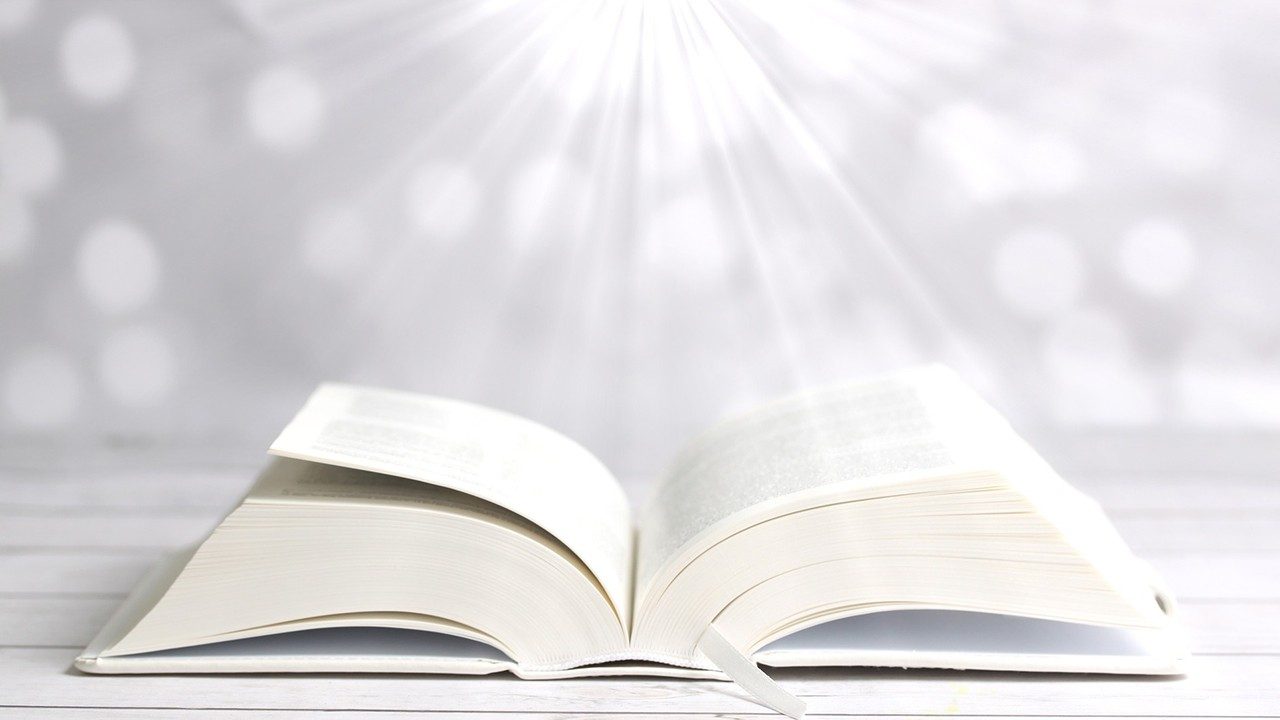 Bài đọc 2.
Bài trích thư của thánh Phao-lô tông đồ gửi tín hữu Rô-ma.Dù sự chết hay sự sống cũng không tách được chúng ta ra khỏi tình yêu của Thiên Chúa.
Alleluia - Alleluia:
Phúc cho ai chịu bách hại vì chính đạo, vì Nước Trời là của họ.
Alleluia …
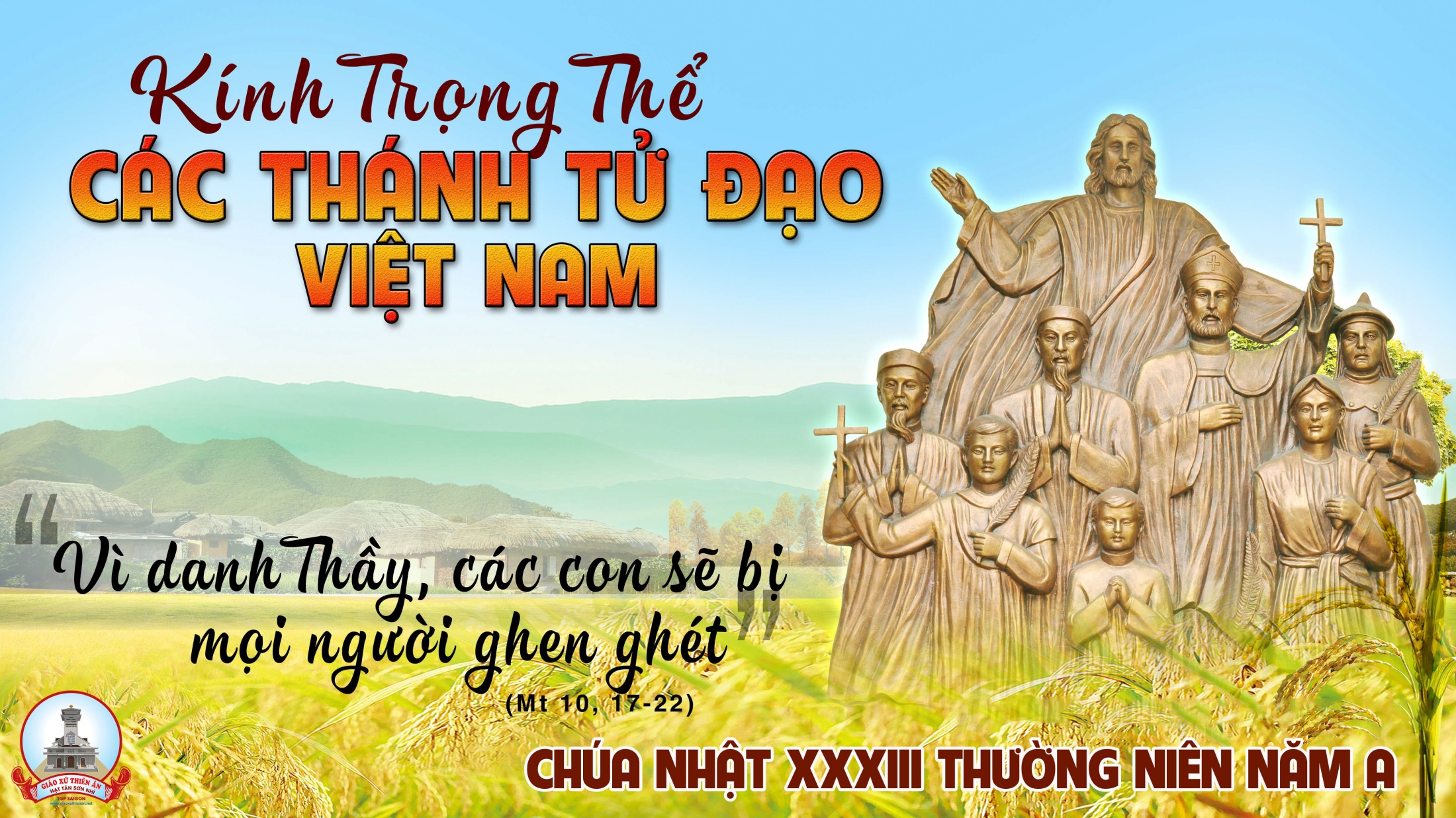 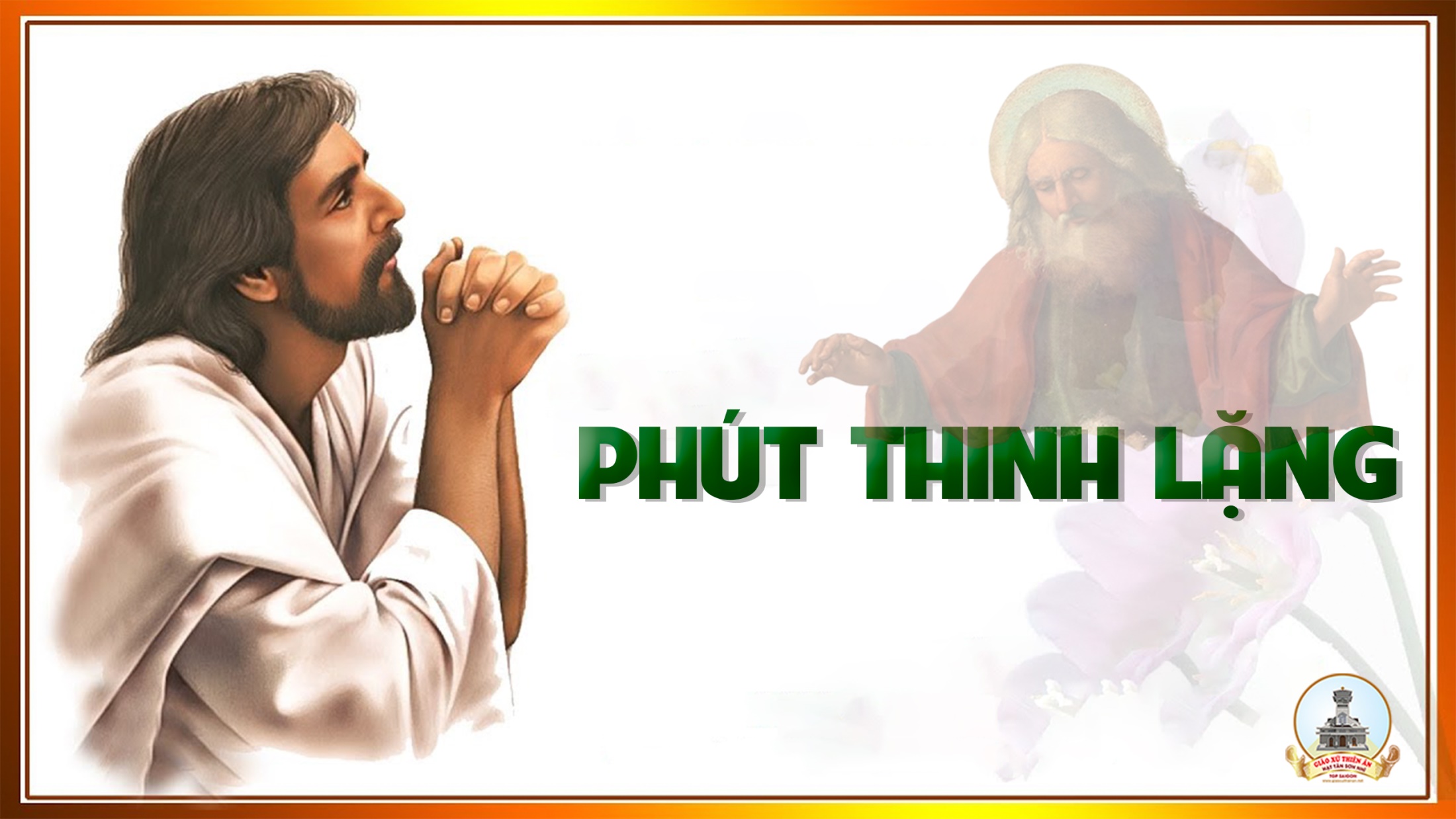 KINH TIN KÍNH
Tôi tin kính một Thiên Chúa là Cha toàn năng, Đấng tạo thành trời đất, muôn vật hữu hình và vô hình.
Tôi tin kính một Chúa Giêsu Kitô, Con Một Thiên Chúa, Sinh bởi Đức Chúa Cha từ trước muôn đời.
Người là Thiên Chúa bởi Thiên Chúa, Ánh Sáng bởi Ánh Sáng, Thiên Chúa thật bởi Thiên Chúa thật,
được sinh ra mà không phải được tạo thành, đồng bản thể với Đức Chúa Cha: nhờ Người mà muôn vật được tạo thành.
Vì loài người chúng ta và để cứu độ chúng ta, Người đã từ trời xuống thế.
Bởi phép Đức Chúa Thánh Thần, Người đã nhập thể trong lòng Trinh Nữ Maria, và đã làm người.
Người chịu đóng đinh vào thập giá vì chúng ta, thời quan Phongxiô Philatô; Người chịu khổ hình và mai táng, ngày thứ ba Người sống lại như lời Thánh Kinh.
Người lên trời, ngự bên hữu Đức Chúa Cha, và Người sẽ lại đến trong vinh quang để phán xét kẻ sống và kẻ chết, Nước Người sẽ không bao giờ cùng.
Tôi tin kính Đức Chúa Thánh Thần là Thiên Chúa và là Đấng ban sự sống, Người bởi Đức Chúa Cha và Đức Chúa Con mà ra,
Người được phụng thờ và tôn vinh cùng với Đức Chúa Cha và Đức Chúa Con: Người đã dùng các tiên tri mà phán dạy.
Tôi tin Hội Thánh duy nhất thánh thiện công giáo và tông truyền.
Tôi tuyên xưng có một Phép Rửa để tha tội. Tôi trông đợi kẻ chết sống lại và sự sống đời sau. Amen.
LỜI NGUYỆN TÍN HỮU
Các Thánh tử đạo Việt Nam là những đấng hết lòng tin tưởng và yêu mến Chúa, trung thành với Giáo Hội, sống trọn vẹn niềm tin đã lãnh nhận. Với tâm tình cảm phục và mến yêu các bậc anh hùng tiền bối trong đời sống đức tin,
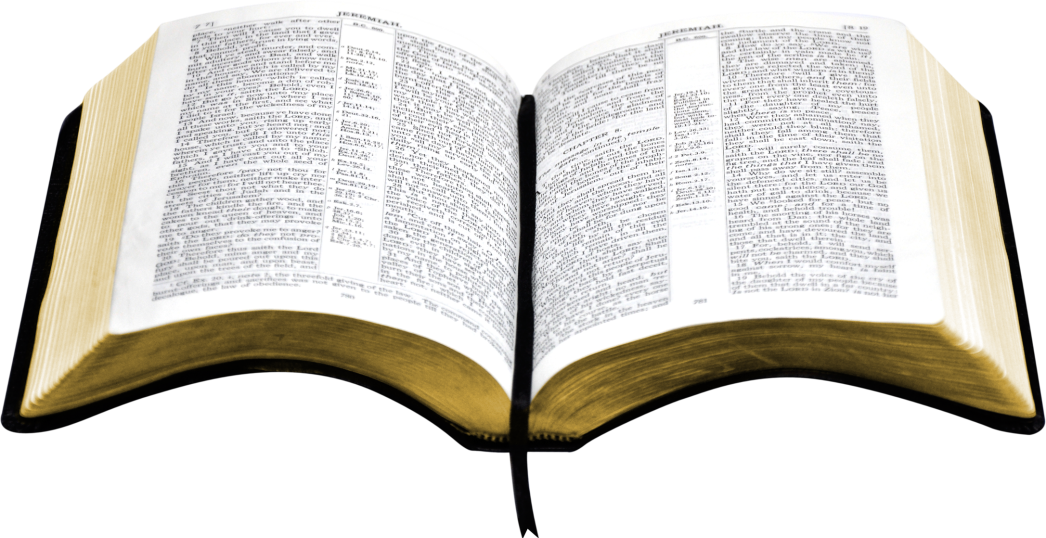 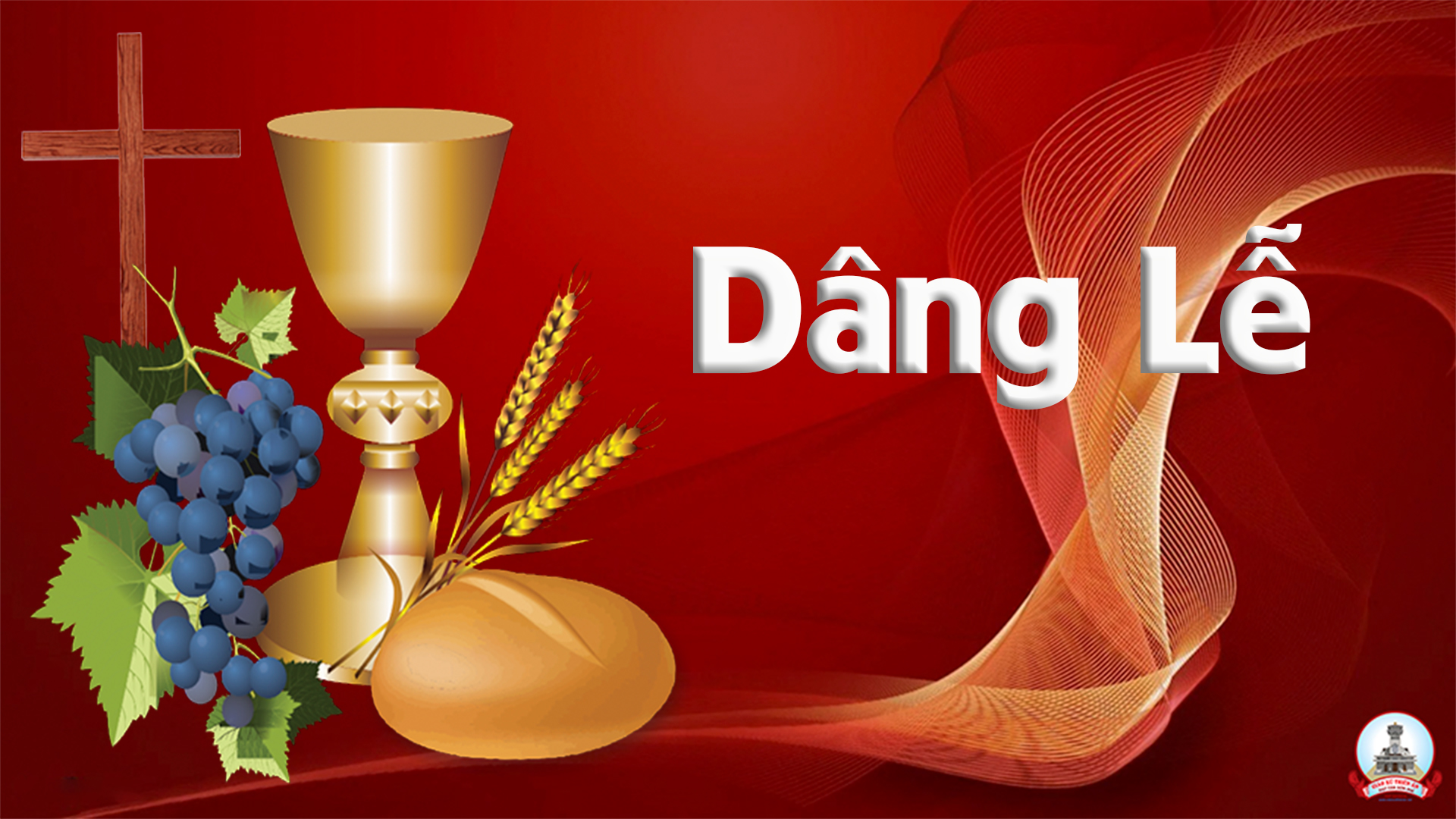 Niềm Tin Kiên Cường
Mi Trầm
Tk1: Xin dâng lên niềm tin của người dân Việt. Qua bao thăng trầm niềm tin kiên cường oanh liệt.
**: Đầu rơi máu đổ là lễ dâng trước tòa Thiên Chúa nhuộm thắm trên muôn ngàn đồng lúa làm trổ sinh bông hạt đầu mùa.
Đk: Xin dâng lên niềm tin kiên cường của các Thánh Tử Đạo Việt Nam luôn sáng tươi huy hoàng. Xin dâng lên niềm tin kiên cường của các Thánh Tử Đạo Việt Nam luôn sáng ngời vinh quang.
Tk2: Nhánh lúa miến nghiền tan trở thành bánh này các Thánh Tử Đạo vượt qua muôn nghìn đắng cay.
**: Niềm tin kiên vững lòng vẫn luôn trung thành với Chúa làm sáng lên Tin Mừng đạo Chúa người khắp nơi ca tụng từ xưa.
Đk: Xin dâng lên niềm tin kiên cường của các Thánh Tử Đạo Việt Nam luôn sáng tươi huy hoàng. Xin dâng lên niềm tin kiên cường của các Thánh Tử Đạo Việt Nam luôn sáng ngời vinh quang.
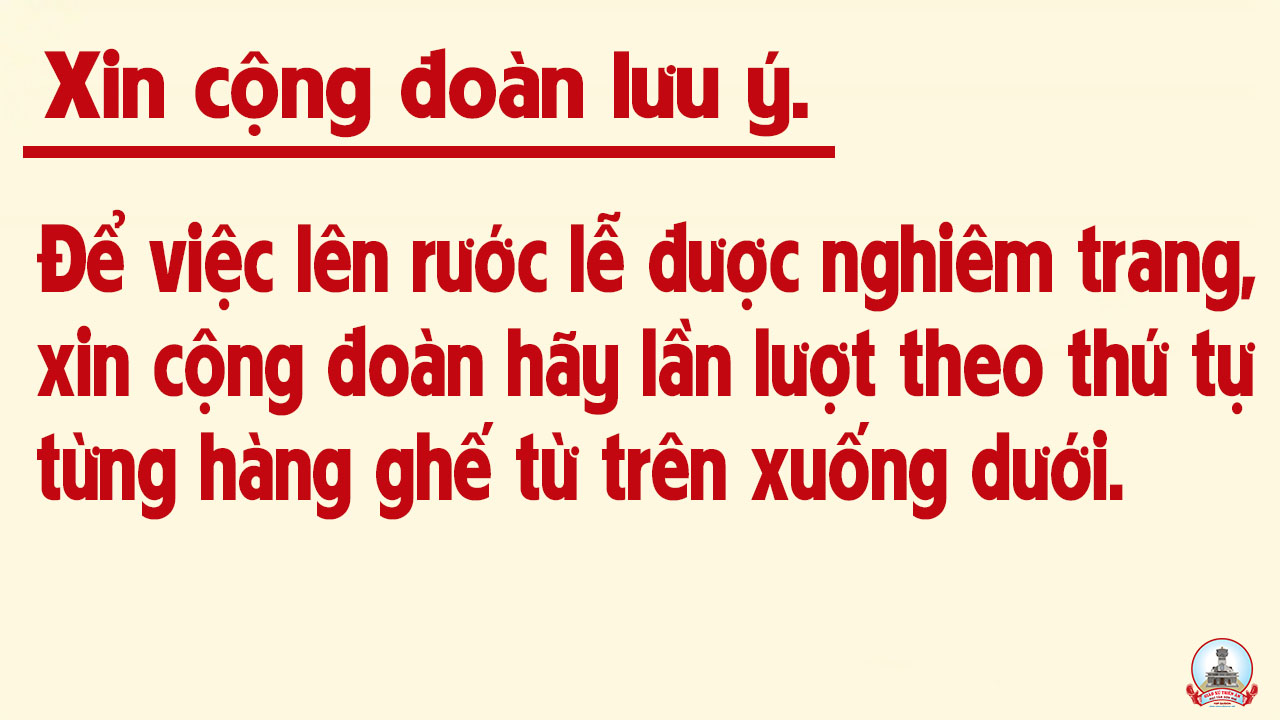 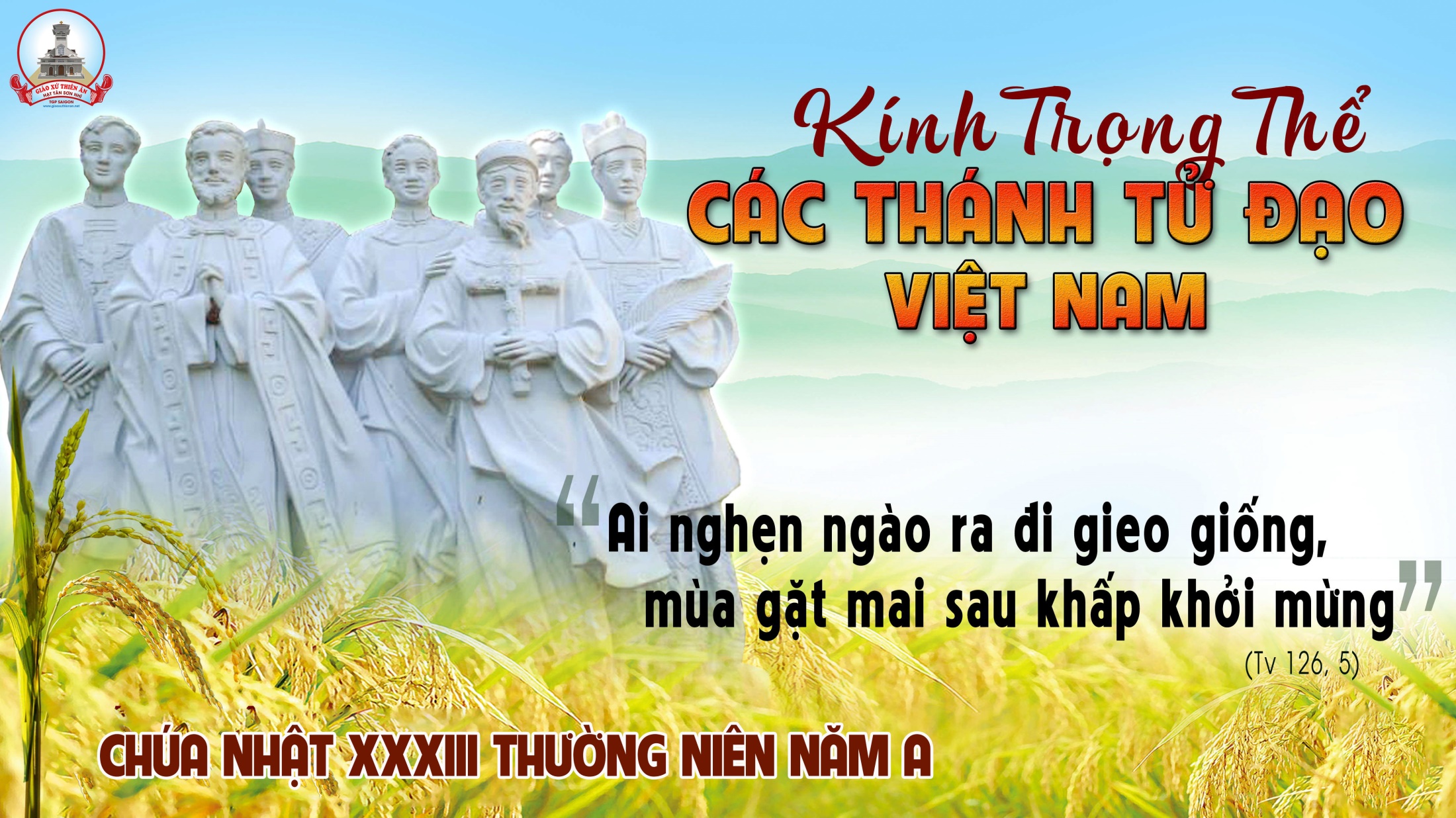 Ca Nguyện Hiệp LễTôi Thầm TínLm. Hoàng Đức
Tk1: Tôi thầm tín rằng: sự chết hay sự sống, dù Thiên Thần thiên phủ, dù hiện tại tương lai hay quyền năng. Tôi thầm tín rằng: dù là muôn chiều sâu, dù là muôn chiều cao, dù là ai bất cứ trên trần gian.
Đk: Không có gì, không có gì tách tôi ra khỏi lòng mến của Thiên Chúa trong Đức Ki-tô.
Tk2: Tôi thầm tín rằng: dù khó khăn bão táp, dù khó nhọc cay đắng, dù trần truồng đói khát hay hiểm nguy. Tôi thầm tín rằng; dù là ai lên án, dù rằng ai vu cáo, dù là cho đến chết, chết tủi đau.
Đk: Không có gì, không có gì tách tôi ra khỏi lòng mến của Thiên Chúa trong Đức Ki-tô.
Tk3: Tôi thầm tín rằng: là nếu Chúa phò ta, Người thưởng và gia ân mà giải án tuyên công ta sợ chi? Tôi thầm tín rằng: dù Người đã chẳng tha mà phó nộp luôn cả Người Con chí ái: Đức Giê-su.
Đk: Không có gì, không có gì tách tôi ra khỏi lòng mến của Thiên Chúa trong Đức Ki-tô.
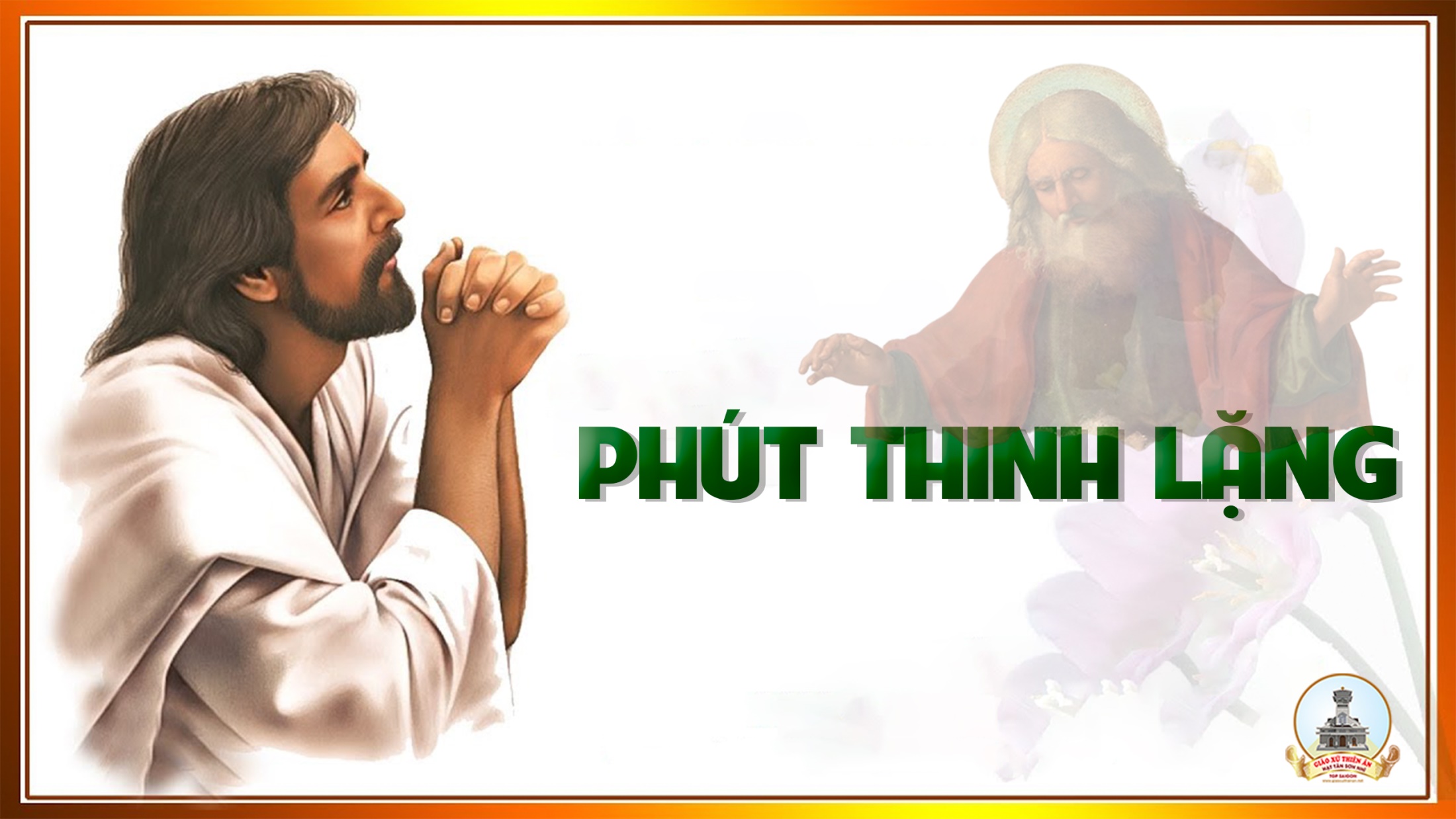 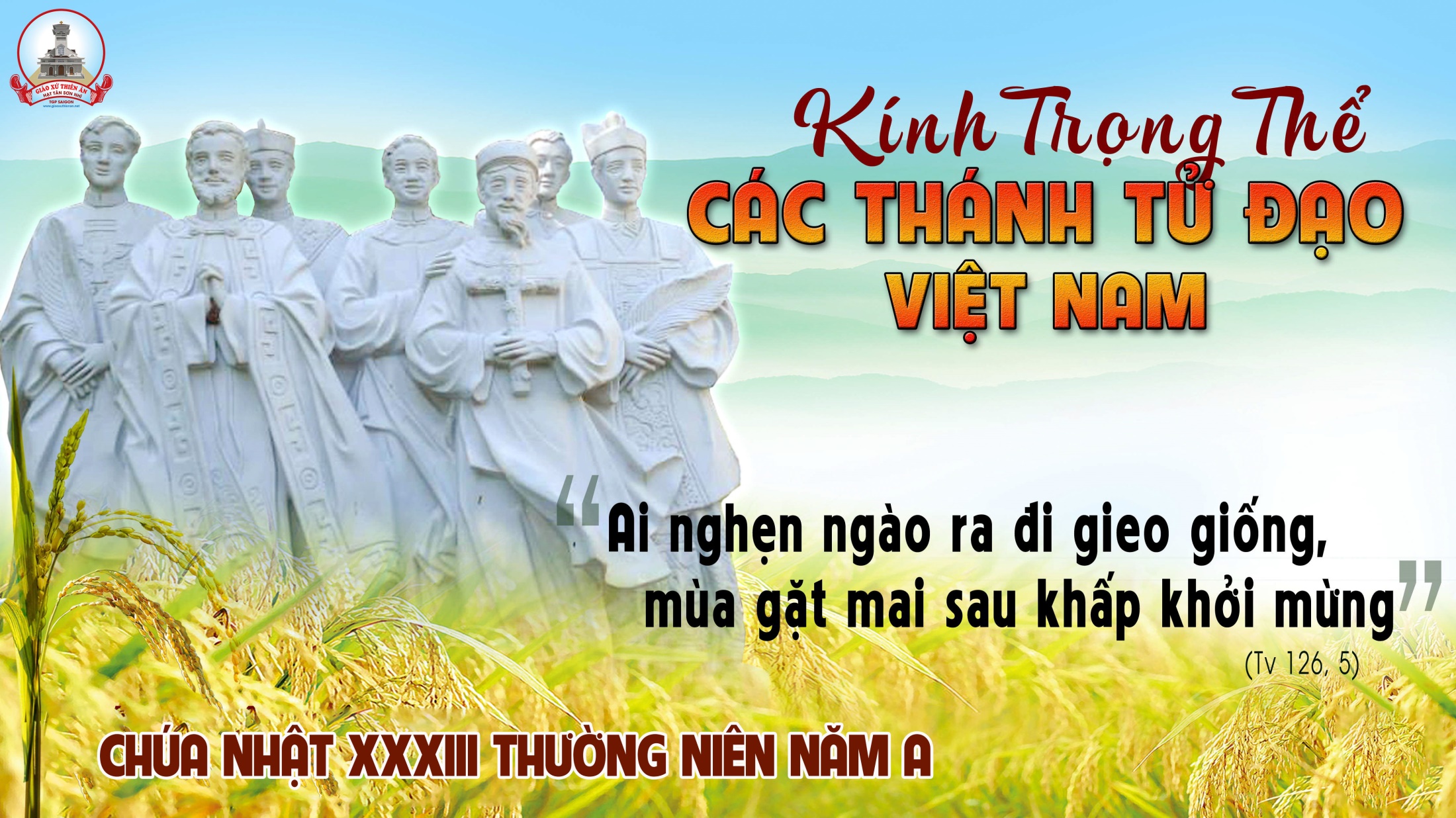 Ca Kết LễLòng Trung NghĩaNguyễn Bang Thanh
Tk: Hồi chiêng dứt tiếng đầu rơi chốn pháp trường, hồn thiêng lâng lâng về Thiên quốc xa vời. Từ nay thôi những ngày tân khổ u buồn, về quê phúc vinh hưởng Nhan Chúa muôn đời.
Đk: Muôn ngàn đau đớn nay đã theo ngày tháng trôi. Hy sinh vì lòng tin son sắt giữ câu đoan nguyền. Quyết tình trung tín lao khổ không hề dám phai. Giữ tấm lòng hiếu trung lời thề xưa lẽ nào quên.
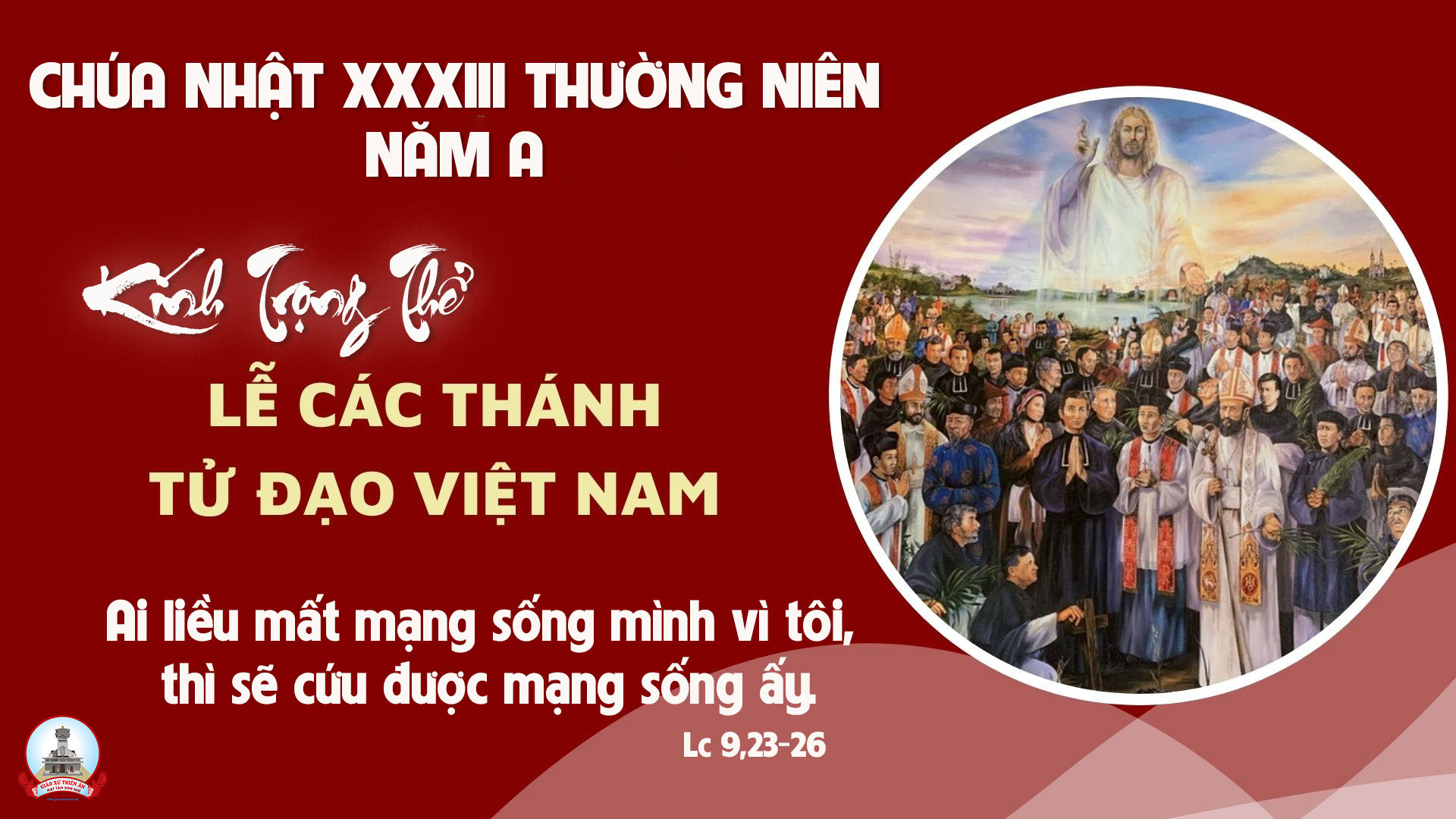